Summary of AMTF
An overview and assessment
Mathieu Omet (for the LLRF team)
Warsaw, 10.06.2015
Contents
Introduction
Status of Hardware
LLRF Tests
LLRF Test Reports
Evaluation of Test Reports
Self Assessment / Restrictions
Summary / Outlook
Introduction
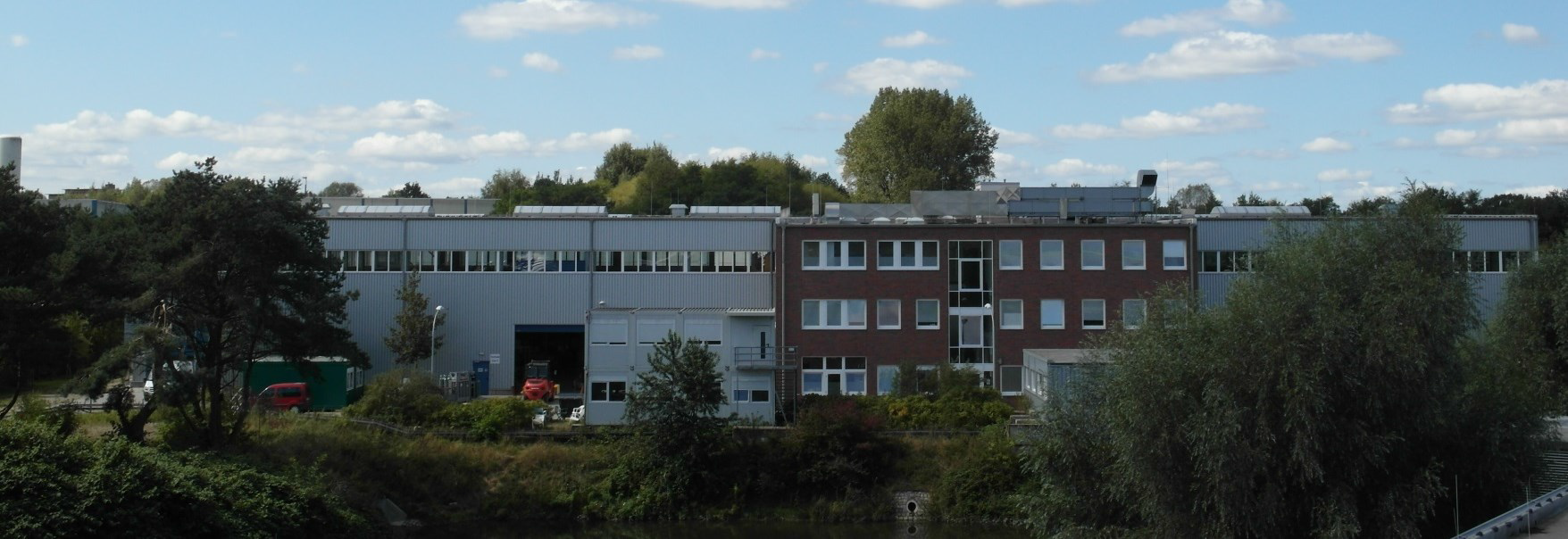 Picture with courtesy of Jacek Swierblewski
XATB1
AMTF1
AMTF39
XATB2
AMTF2
XATB3
AMTF3
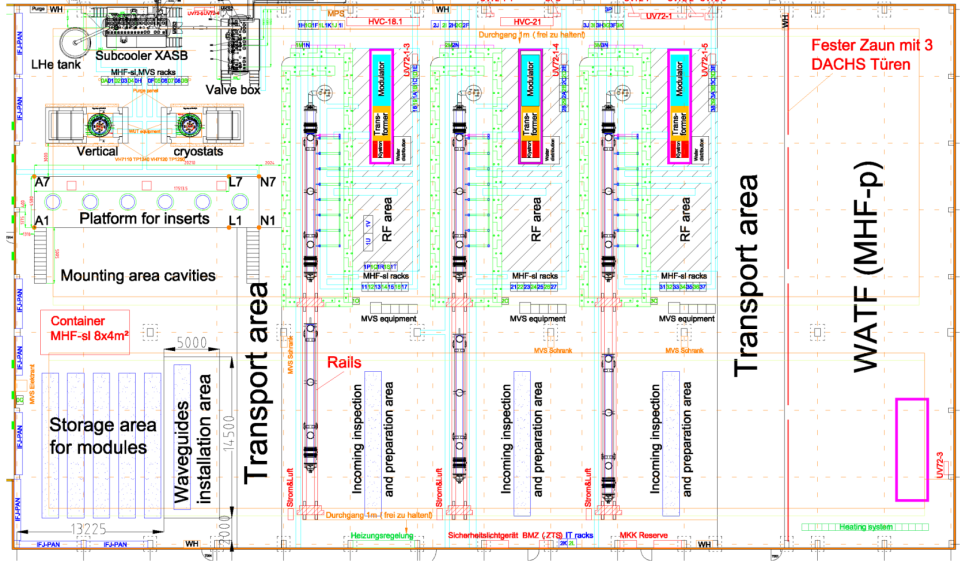 Picture with courtesy of Jacek Swierblewski
Status of Hardware
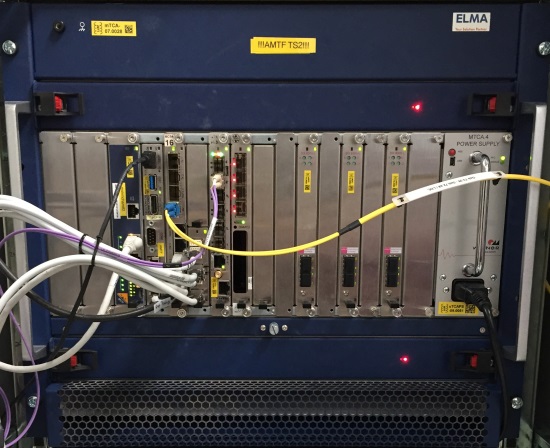 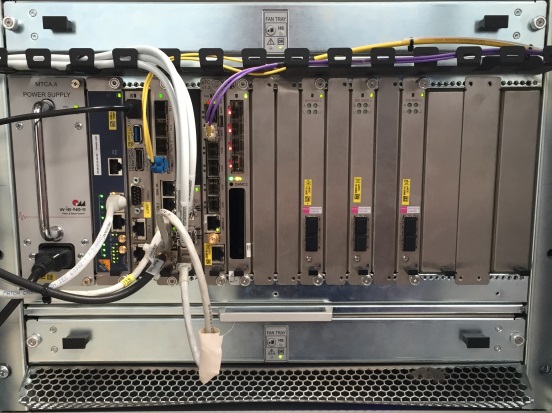 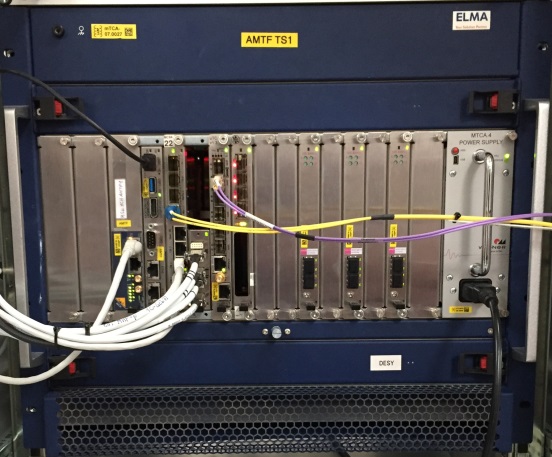 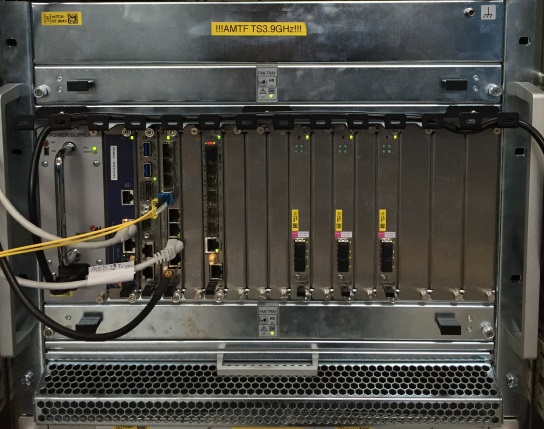 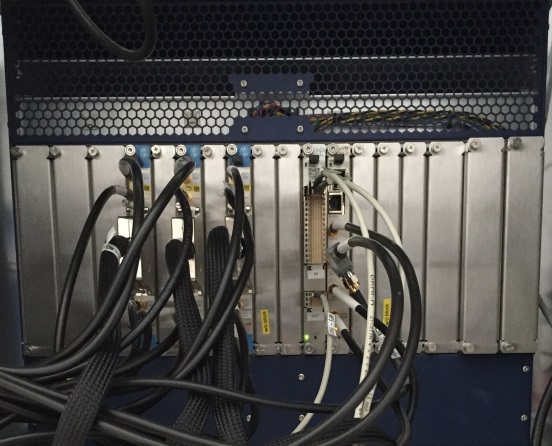 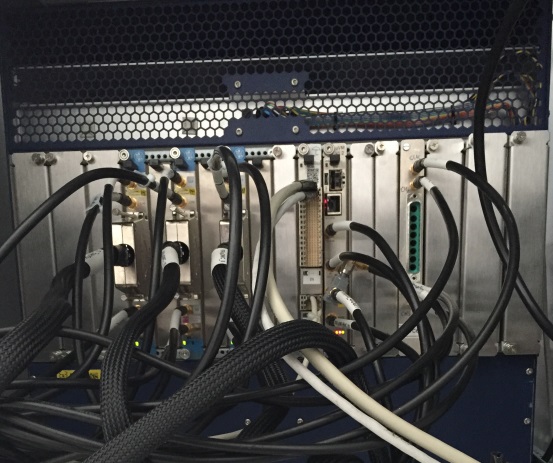 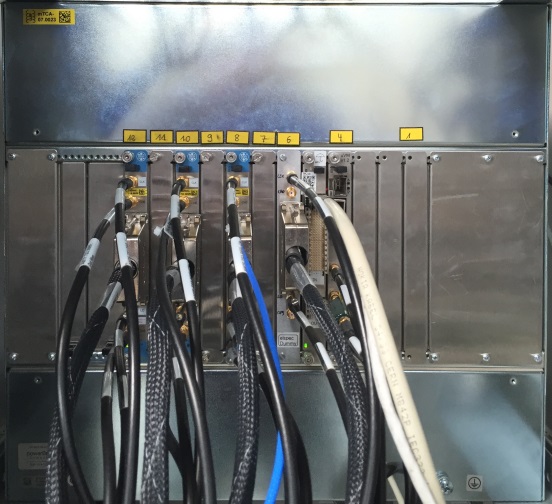 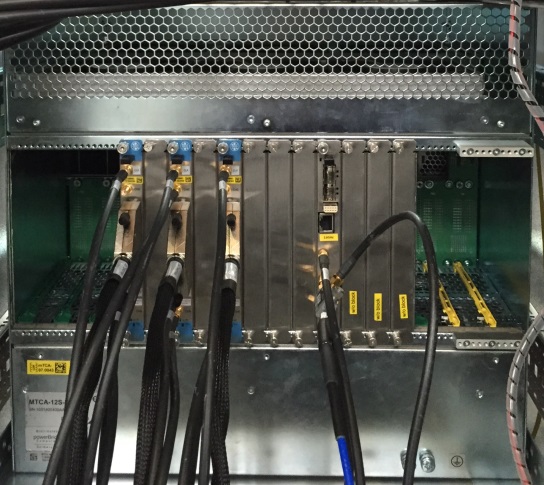 Status of Hardware
Status of Hardware
Status of Hardware
More and more disconnected from XFEL
System aging (hardware / firmware)
E.g. firmware changes implemented only for latest hardware new features are not availiable
Lack of spare parts
If e.g. a uTC will break, new hardware (TCK7) has to be installed recommissioning of the whole LLRF system
Testing Performance at AMTF
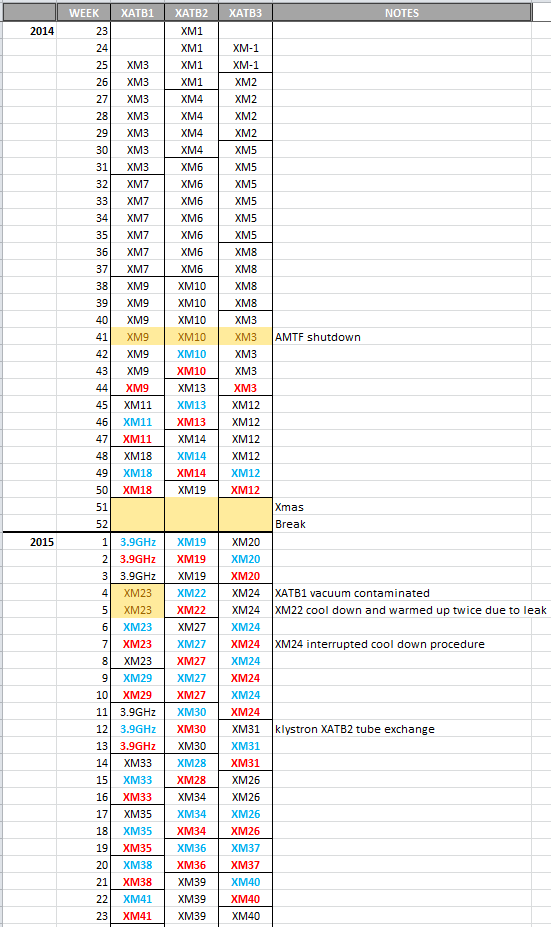 Modules tested so far ~40
Test rate 1/week
Downtime [hrs]



In 2014 mainly due to server related issues
In 2015 due to automation, server and firmwareissues
LLRF Tests Performed at AMTF
Piezo capacitance
Coupler motor characterization
Piezo DC Scan
Tuner motor characterization
Lorentz force detuning coefficient
Lorentz force detuning compensation
Cavity fundamental modes
Closed-loop operation
LLRF Tests Performed at AMTF
All tests automated and performed by AMTF operators except FB
Management server to provide overview of test status
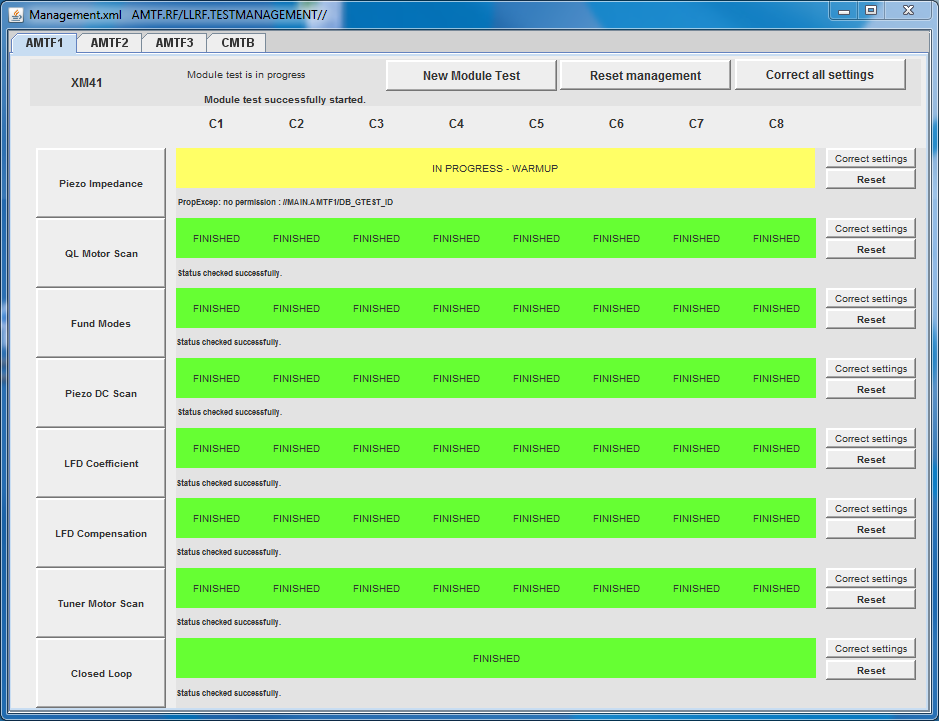 Closed-loop (Feedback) Operation Test
AMTF LLRF
data base
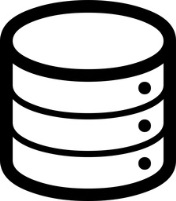 Creation of Cryomodule LLRF Test Reports
Generate LaTeX file of report




 
Compile and convert to pdf
Generate in Word a cover pageincluding a summary
Merge pdf files in order to generatethe final report
AMTF Tests Results Browser	





  
View data / select data for the report write comments / pass or fail a test




Selected data is transfered to the XFEL data base
AMTF LLRF
data base
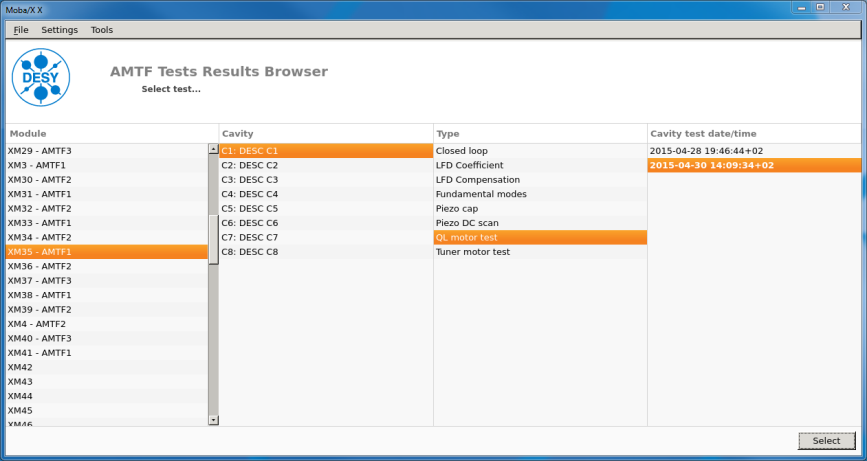 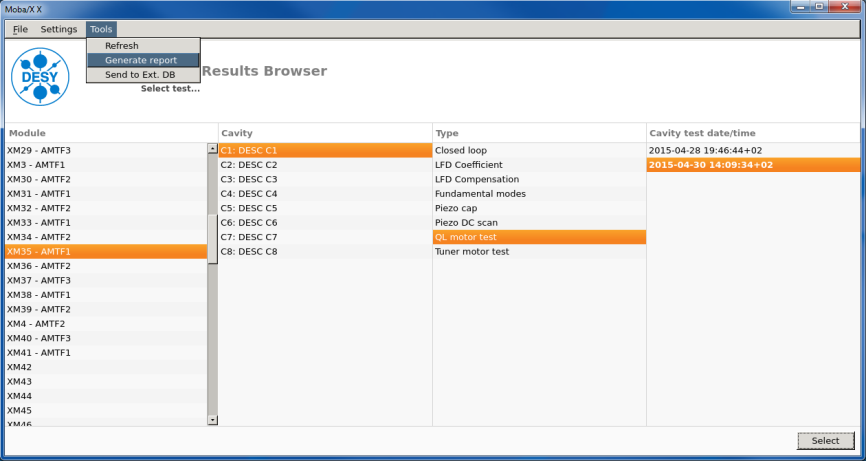 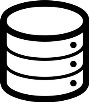 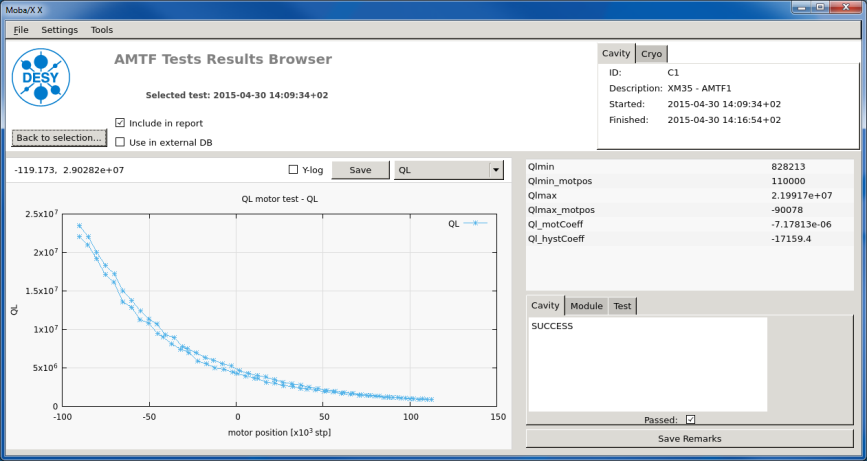 Cryomodule LLRF Test Report
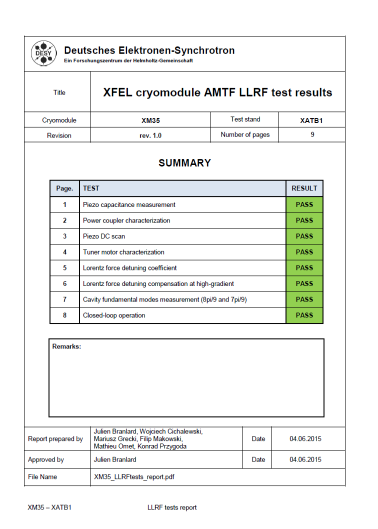 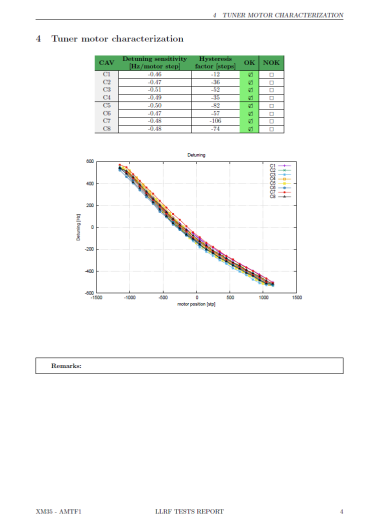 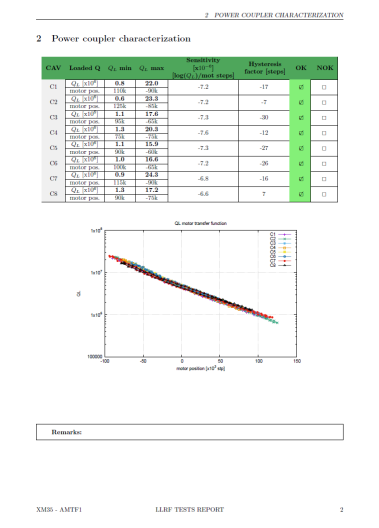 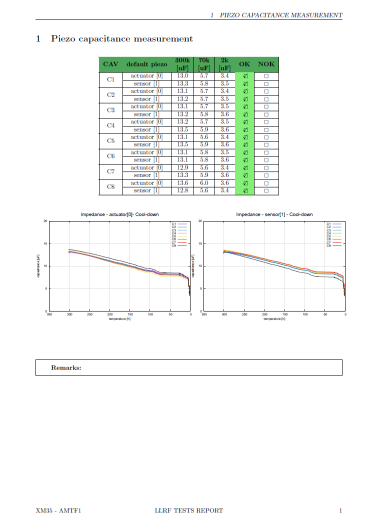 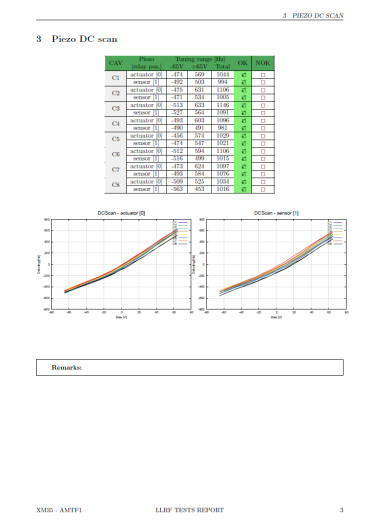 Can be found here: N:\4all\public\MSK_Projekte\XFEL\AMTF\1300MHzTestStands\Tests Reports
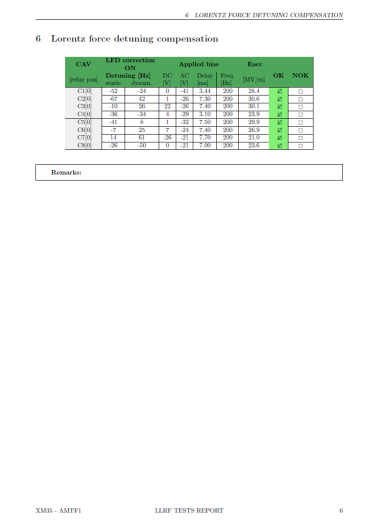 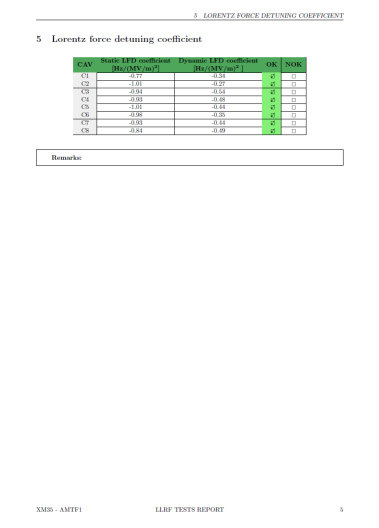 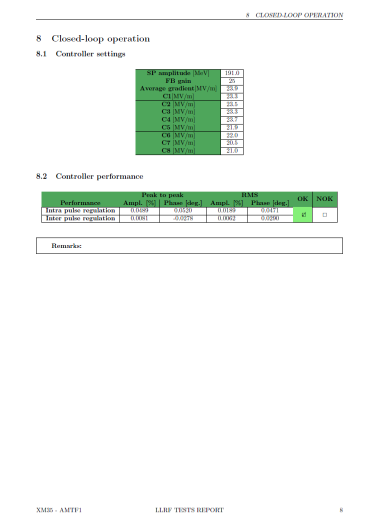 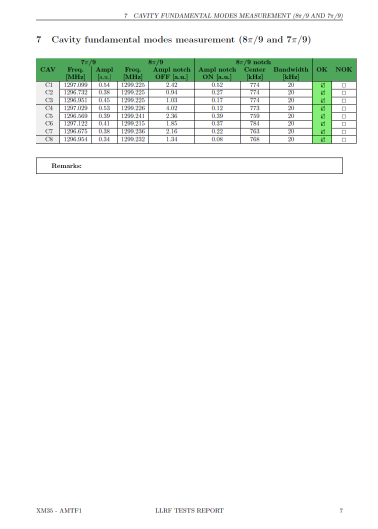 What data can be used later?
Piezo capacitance for temperature estimation




 
Notch filter settings for suppression of 8π/9 modes



 
Script for data read out and setting during XFEL commissioning?
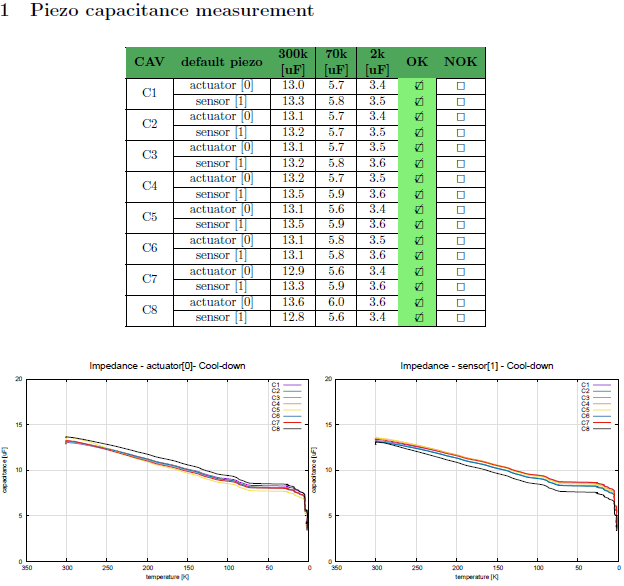 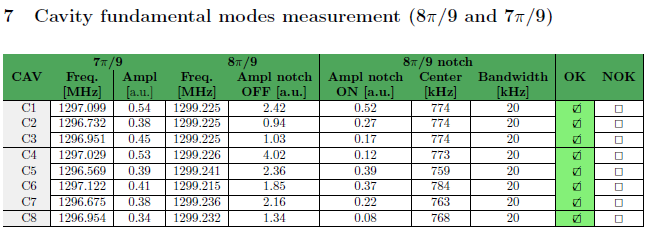 Evaluation of Test Reports
Typical fails and problems / usually no problem
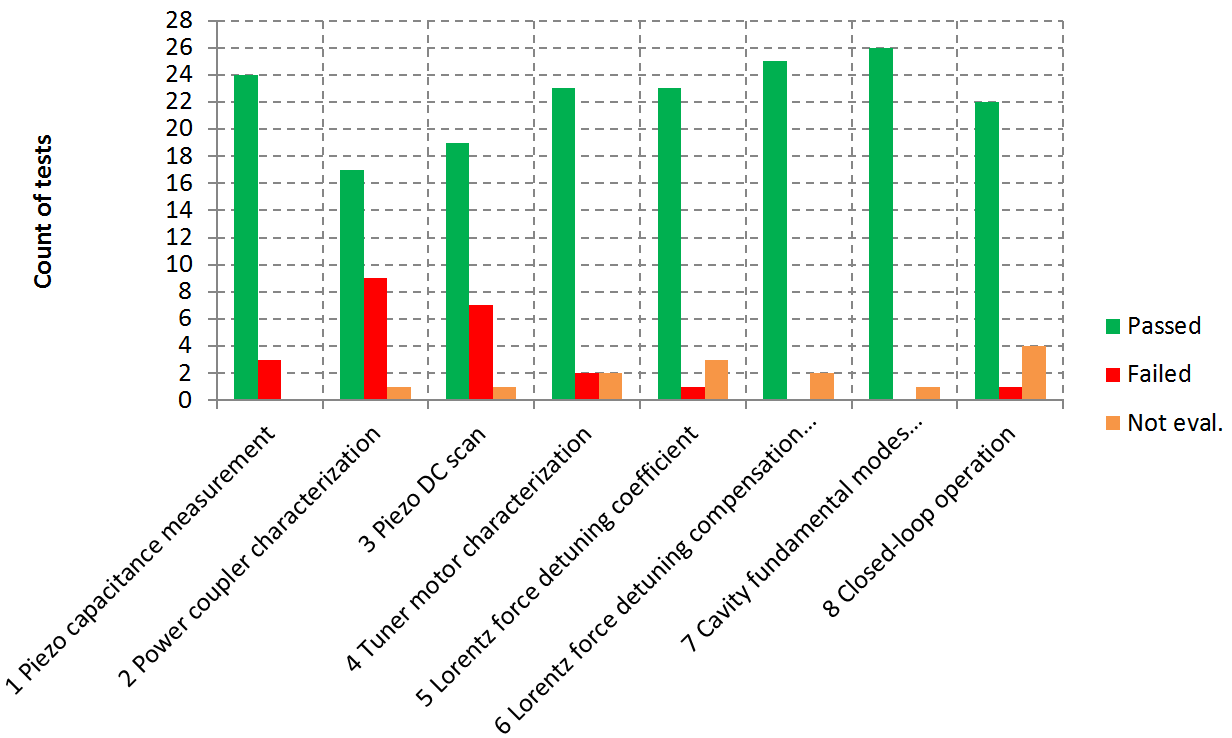 Statistics for 27 CMs
1. Short in the cable
2. Power coupler stuck, wrong setting of end points
3. Wrong polarity, too small tuning range for sensor and actuator
4. Too large hysteresis
5. LFD coefficients not optimized by operator
6. -
7. -
8. Stability could not be reached due to problems with klystron tube
Evaluation of Test Reports
Detuning vs motor position scan irregularities
XATB2				XATB3







XM6, XM10, XM13, XM14		XM12, XM20, XM24, XM26, XM31					XM37
4/8 tests at XATB2			6/8 tests at XATB3
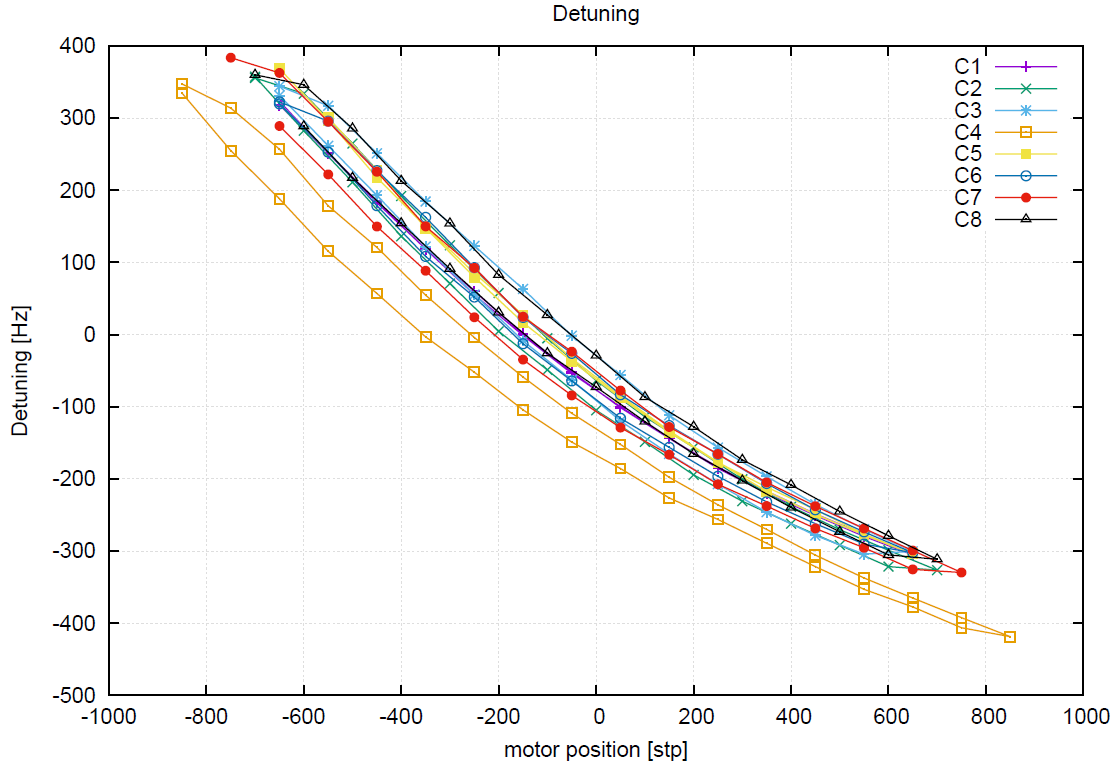 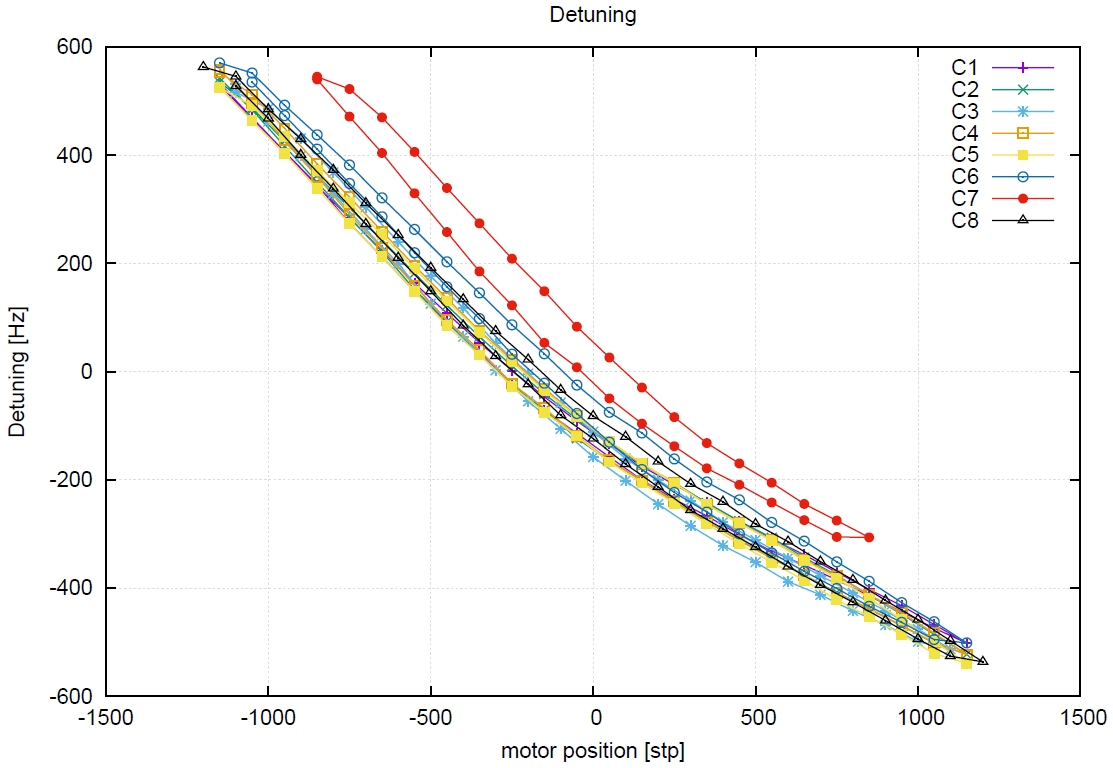 Evaluation of Test Reports
Evaluation over time / cryomodule
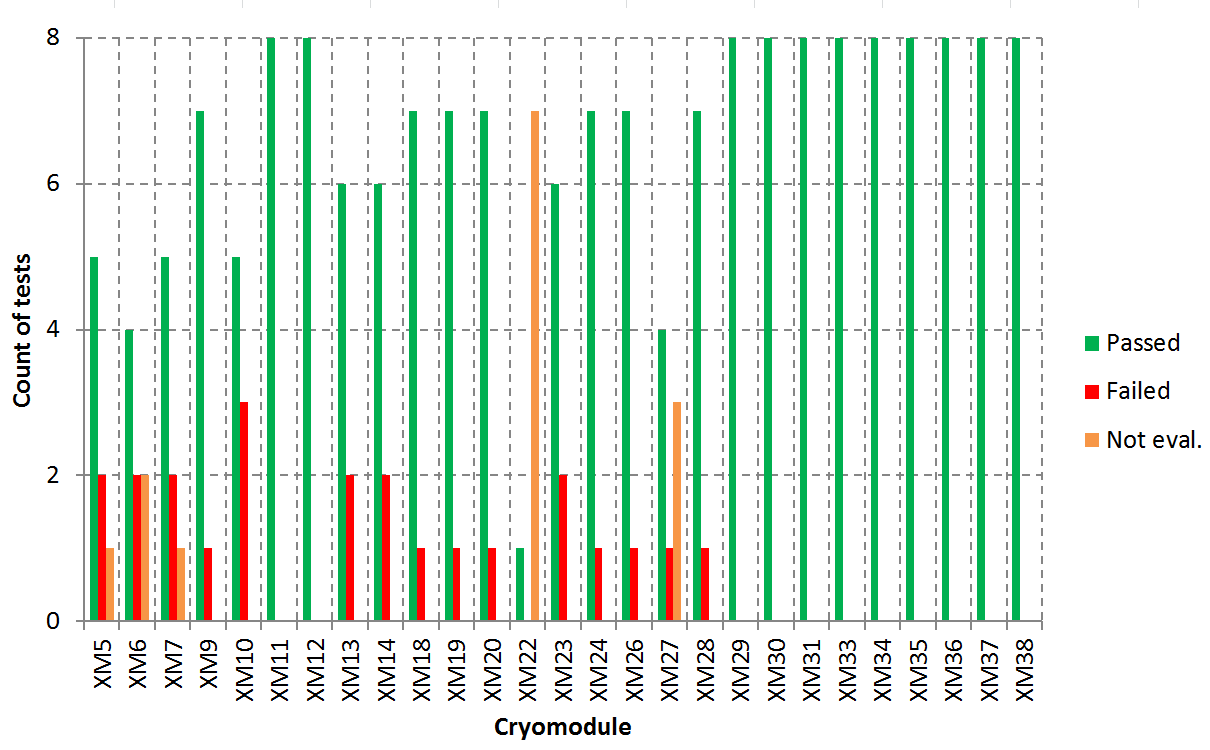 Self Assessment
What doesn‘t work well
LFD compensation  pace of operators to fast to use ‚slow‘ algorithm
Piezo capacitance mesurement, stopped before piezo reached equilibrium  discontinuity





What we didn‘t do yet
Automated calibration  rely on simple script, which is not precise (not optimized ADC range)
Where we could improve
One button solution for FB operation
Train few more people for performing FB operation
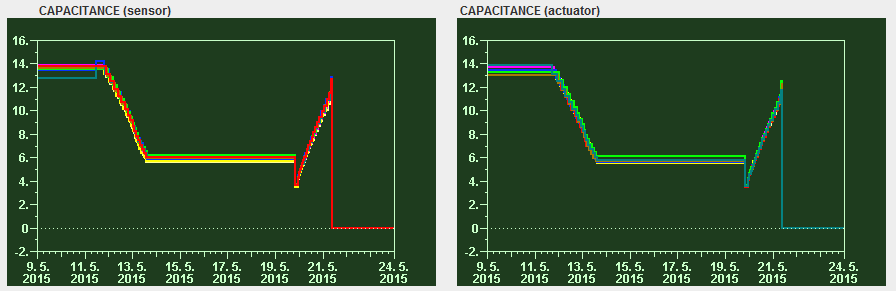 Cool down              warm up
Cool down              warm up
Restrictions
Speeding up of testing
Testing duration per cryo module reduced to 14 days
XFEL tunnel closing will be July 2016
Until now all LLRF test are continued, but…
Coarser tuner scans to minimize the impact on the allowed tuner budget
FB operation at equal power distribution rather than maximal power per cavity
If cold tests were discontinued, no LLRF tests could be performed
Piezo capacitance/temperature monitoring not possible  higher risk to break a piezo
Unknown QL range  boundary conditions for possible QL optimization not known
Piezo functionality and polarity not checked
Notch filter setting unknown  addtional commissoning time
Not known, if required amplitude and phase stabilities can be reached in FB operation
AMTF39
2 cavities have been tested
1 pre-series cavity, test not successful since cavity was vented during test
1 series cavity, test successful, cavity is now assembled into the CM for I1
1 more cavity will be tested for I2
Summary / Outlook
Hardware status at AMTF
More and more disconnected to XFEL, no spare parts
Testing rate 1 cryomodule per week (aim is 1.5)
Already low downtime could be reduced
LLRF Test Reports
Creation
Evaluation
We know the reasons why tests (e.g. LFD compensation, piezo capacitance mesurement) are not performed well
We know what and how we can improve
More and more experience is gained, quality of modules improves, less problems, less tests fail
Test reports will allow easy access to important data in order to know specialities of modules, which is especially important during XFEL commissioning
Questions?
Thank you very much for your attention!